Valsts atbalsts veselības aprūpes pakalpojumiem narkoloģijas jomā bērniem
Anete Baškevica
2023
Ambulatorā palīdzība – bērnu narkologu pieejamība
Narkologs Latvijā ir tiešās pieejamības speciālists, kas nozīmē, ka personām ar atkarību izraisošo vielu lietošanas traucējumiem ir iespēja saņemt valsts apmaksātus veselības aprūpes pakalpojumus, pēc savas iniciatīvas vēršoties pie narkologa.
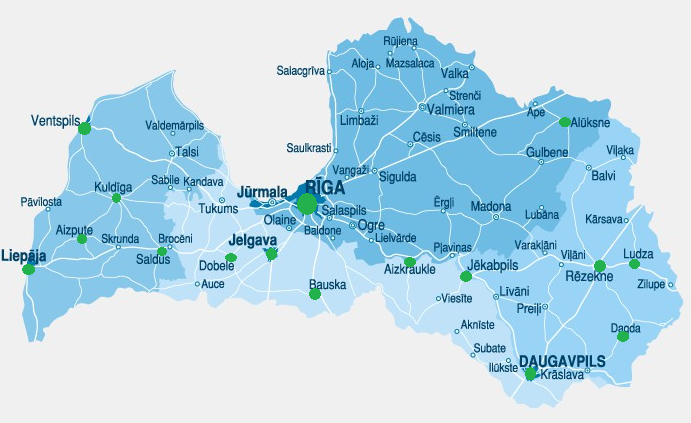 2
Ambulatorā palīdzība – bērnu narkologu pieejamība – Rindas (uz 01.11.2023.)
3
Stacionārā palīdzība
Uz bērniem un pusaudžiem attiecināmas ir divas stacionāro veselības aprūpes pakalpojumu programmas rehabilitācijas jomā: 
Obligātā narkoloģiskā palīdzība bērniem pēc bāriņtiesas lēmuma (19 pacienti, 48 582 EUR)
Narkomānu rehabilitācija stacionārā bērniem (50 pacienti, 130 323 EUR)

Abi minētie pakalpojumi tiek nodrošināti slimnīcā "Ģintermuiža«

Daļa pacientu ar atkarībām saņem pakalpojumu Psihiatriskās ārstēšanas pakalpojumu ietvaros.
2021.gadā stacionāros pakalpojumus saņēmuši 88 pusaudži ar hospitalizācijas diagnozēm, kas saistītas ar psihiskiem un uzvedības traucējumiem:
40 – narkotiku un citu psihoaktīvu vielu;
39 – alkohola;
7 – Indijas kaņepju alkaloīdu;
1 – opiātu;
1 – citu stimulatoru (ieskaitot kofeīnu) lietošanas dēļ.
4
Paldies par uzmanību!